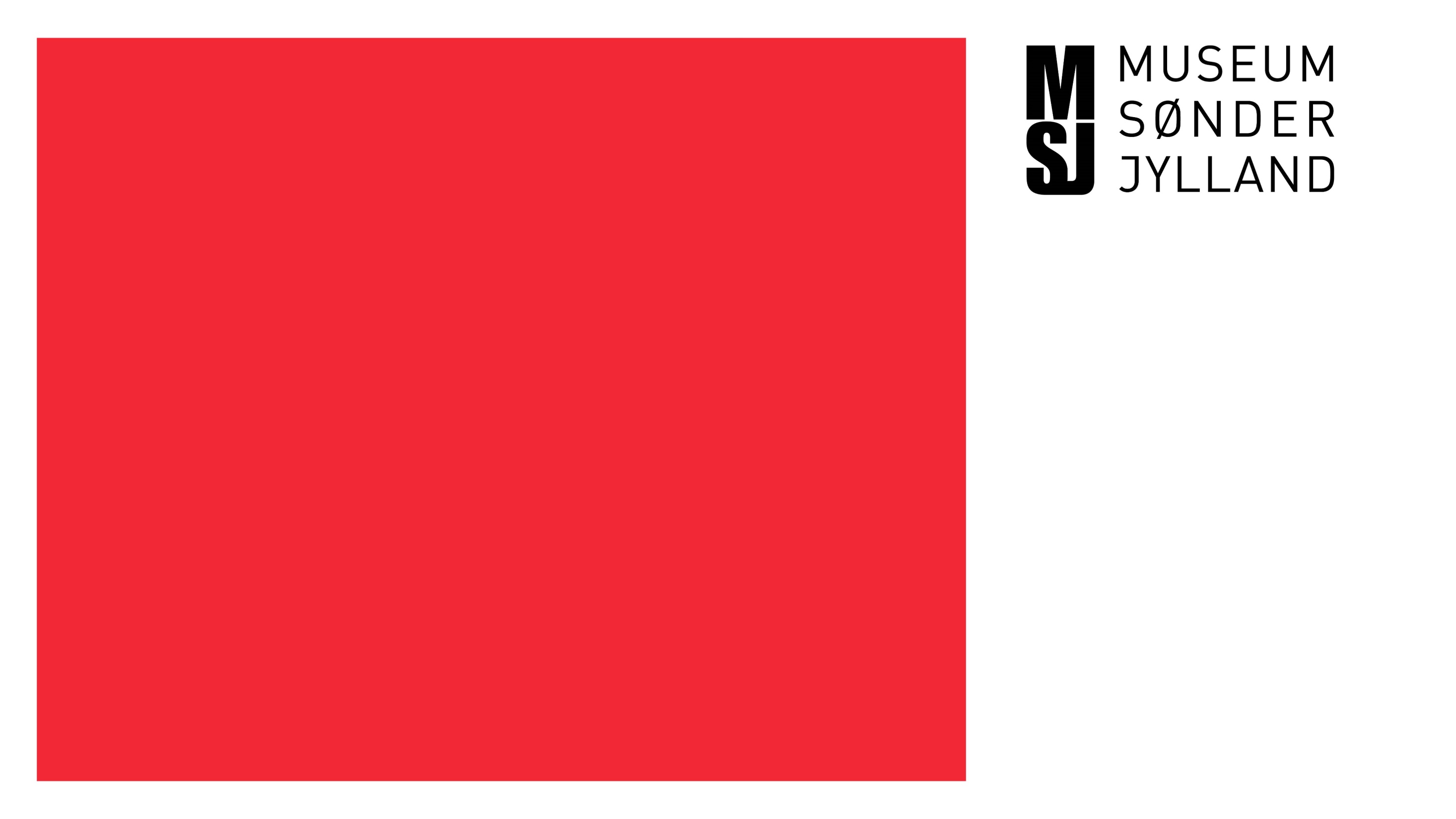 Byvandring i Haderslev- 1000 år tilbage i tid
Haderslev I dag
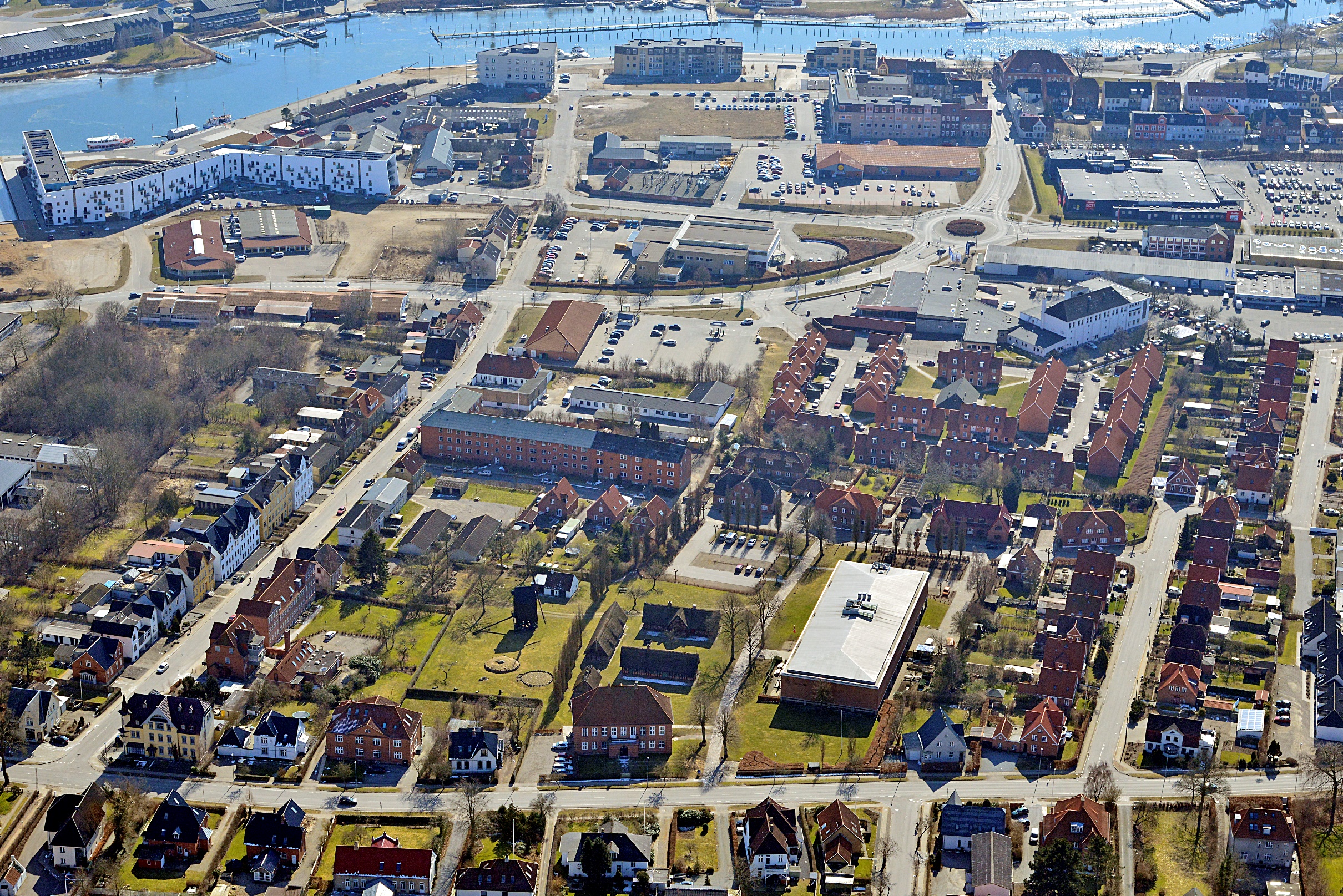 Her ses:
Museum Sønderjylland-Arkæologi,
Den gl. mølle ved museet 
Havnen og de nye højhuse
Lidl ved havnen
Lindegade yderste til venstre 
Rolighedsvej til højre  m.v.
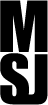 Haderslev i dag
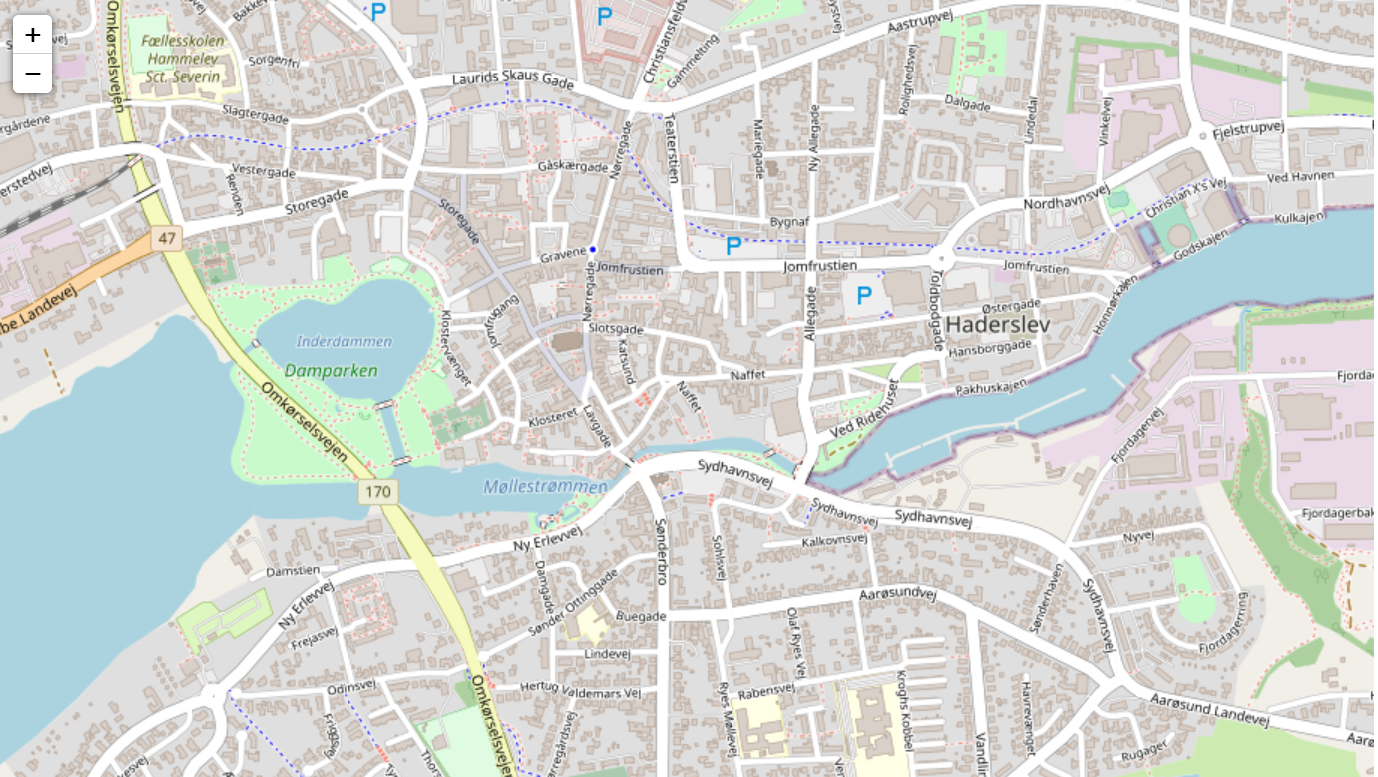 Der hvor den røde prik er lå de første hus som blev bygget for 900 år siden
HADERSLEV 1928
Læg mærke til hvor rådhuset ligger
find jernbanen
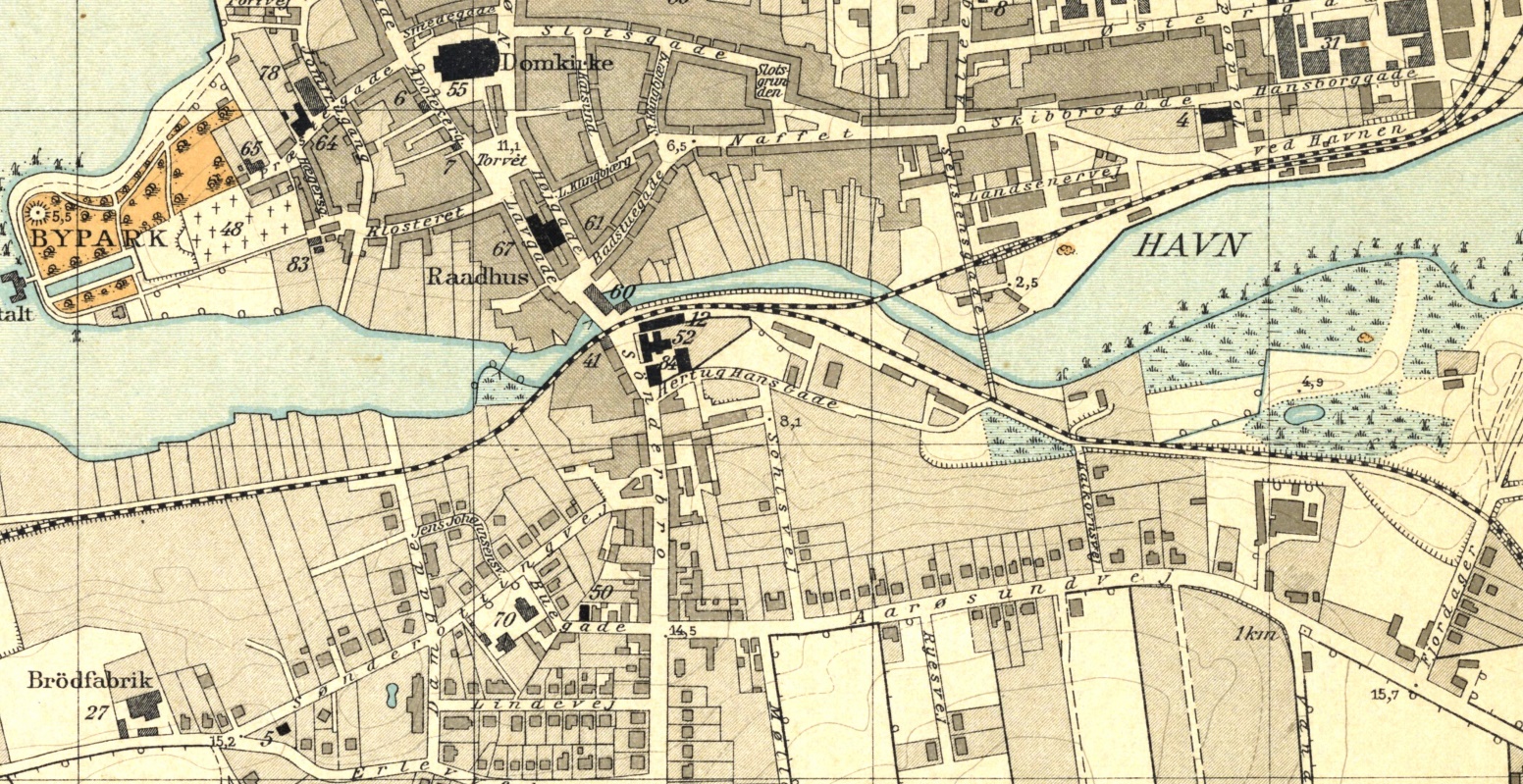 Haderslev 1850
I teksten til billeder omtales et hospital= Hertug Hans kirken
Find møllerne- hvor mange har vi i dag i Haderslev? 
Læg mærke til der er ingen huse – kun marker og haver.
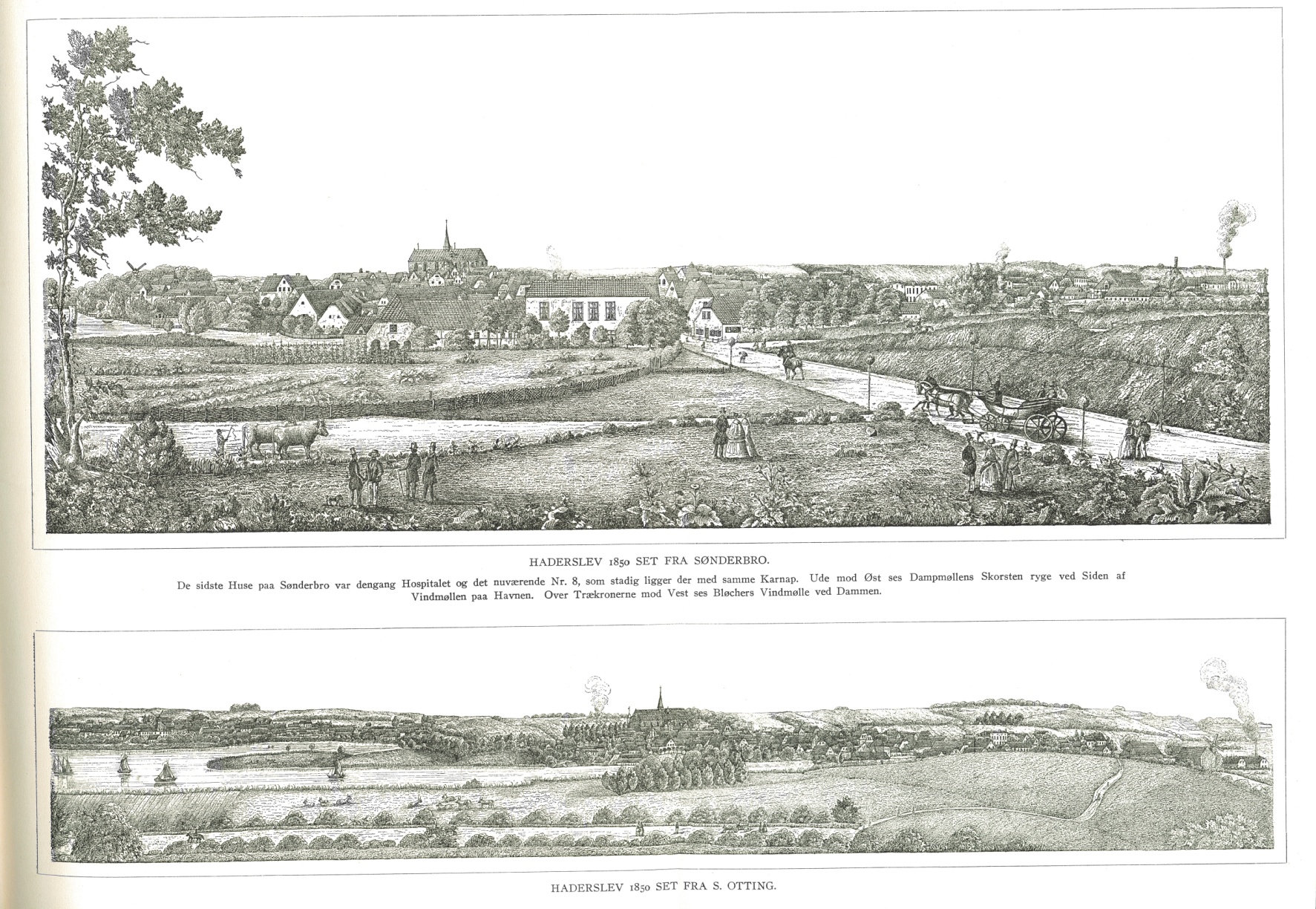 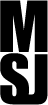 Her indsættes dit billede. 
Hvis billedet ikke fylder hele det grå felt, bliver der gråt i bunden
Haderslev 1835
- Den røde cirkel er Domkirken.
Læg mærke til hvor lille byen er. 
Der er marker, der hvor Torvet ved Jomfrustien ligger i dag.
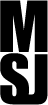 HADERSLEV 1650
-Byens slot er ødelagt, men ruinen er der stadigvæk.-Læg mærke til  ny og gammel Haderslev.-Hvilket sprog står det på?
Her indsættes dit billede. 
Hvis billedet ikke fylder hele det grå felt, bliver der gråt i bunden
Haderslev 1585
Haderslev 1585
For næsten 500 år siden og ca. lige så stor som for 200 år siden!
Læg mærke til Hertugens nye Slot. Det gamle  var revet ned og lå ca. der hvor firekanten er.
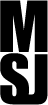 Her indsættes dit billede. 
Hvis billedet ikke fylder hele det grå felt, bliver der gråt i bunden
Haderslev  ca 1150-1410
Haderslev for 900 år siden da byen blev grundlagt.
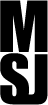 Haderslev    
1100 til 1400-tallet
Ved Møllestrømmen – byens begyndelse.Husene er af ler og træ med flettede vægge. Her boede pottemageren, kammageren, smeden, bødkeren,  og alle havde husdyr….
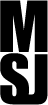 Haderslev  11-1400-tallet
Der hvor den røde cirkel ligger lå de første hus i Haderslev.
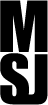